Історія виникнення Міжнародного Червоного Хреста
Кононова Крістіна
Ступар Дар`я
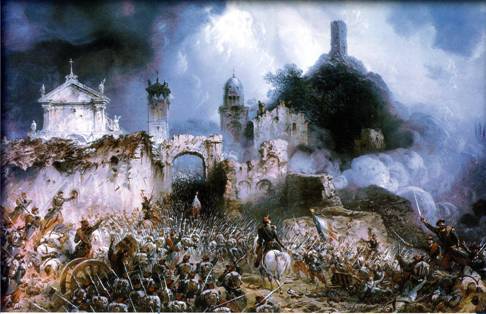 24 червня 1859 року в Сольферіно, селищі в північній Італії
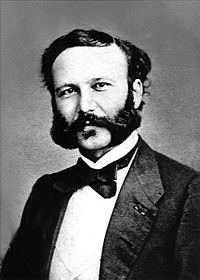 Анрі Дюнан
У 1862 році була закінчена книга "Спогад про Сольферіно"
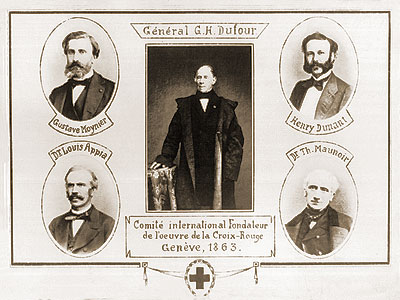 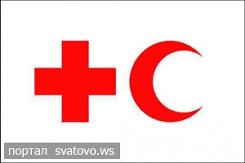 Міжнародний Комітет Червоного Хреста (МКЧХ) є установою, що поклав початок Міжнародному Руху Червоного Хреста і Червоного Півмісяця, до складу якого входять: МКЧХ, Міжнародна Федерація Товариств Червоного Хреста і Червоного півмісяця й національні Товариства Червоного Хреста і Червоного Півмісяця.